Tuesday Trainings Time to Review Fall Budgets and Start Planning For Year End
Date: January 23, 2024
Time: 1:00 PM
Presenter: Stephanie Dirks
Housekeeping Items
Thank you for attending
This session is being recorded
Please kept yourself on mute unless you are speaking 
This presentation is intended as an open conversation, please feel free to ask questions throughout the presentation.
Agenda
A Budget Code Story
Start Planning for Year End
Reviewing Encumbrances (live)
Questions
A Budget Story
Every component tells a part of the story


Fund – almost all are Fund 10 – General Fund
Location – physical location of where the funds are being spent
Responsibility – Who oversees the funds - Dean, VP
Programs that start with a 1XXX are Categorical, 03XX Bill Back Accounts
Programs that begin with any other number are District
Activity Codes – state mandated, gives more information about the use of the funds
Object Code – defines the type of expenditure
4390 – supplies, 1430 – associate allied, 5210 – staff travel
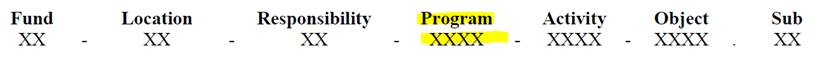 Start Planning for Year End
Does your program funding end June 30th, 2024? 
If so, please plan accordingly.  Please also notify Stephanie, so we can make the appropriate arrangements.
Was your program supposed to end on June 30th, 2024, but you are getting an extension? 
If so, please plan accordingly.  Please also notify Stephanie, so we can make the appropriate arrangements.
Budget Development Process (March – July) 
Step 1: In March Accounting copies and rolls the current 23/24 budget into the 24/25 Fiscal Year
Start to think about any changes that are coming for your program next year.  If you are requesting any responsibility code changes, please bring those to your Vice President. All requests must be received in March to be considered for the 24/25 fiscal year.  
Step 2: Accounting will start to edit The Tentative Budget Draft (March – April)
Please reach out to Stephanie, if you have new programs or changes you anticipate for 24/25.
Departments/Programs will be given the opportunity to view and make changes to their budgets during the Adopted Budget Development process (May – July). 
If you would like to review your budget prior, please reach out to Stephanie to set up an appointment.
Please email Stephanie at Sdirks@santarosa.edU if you have any questions.
Q&A
Any Questions?
Please email Stephanie at Sdirks@santarosa.edU if you have any questions.